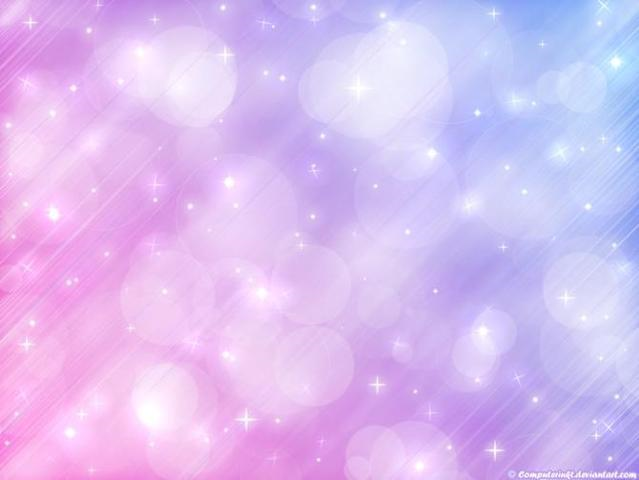 آمریکا منفی 20
روایت افول موریانه وار امریکاحوزه اقتصادیبراساس آمارهای بین المللی
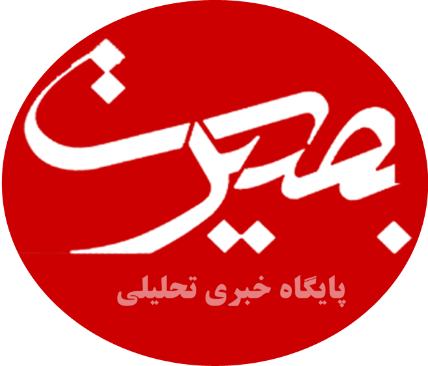 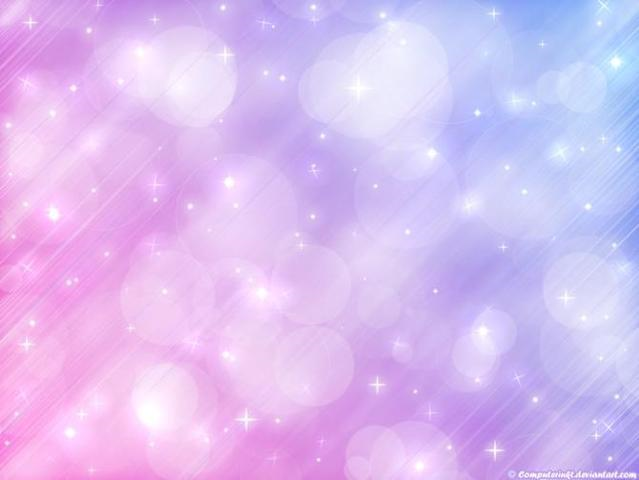 فهرست موضوعات حوزه اقتصادی
نابرابری اقتصادی
نرخ فقر
شکاف حاصل از فقر
بدهی خارجی
کسری بودجه
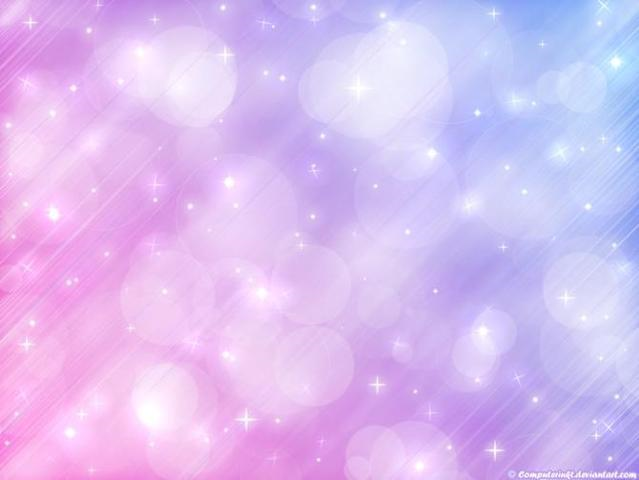 نابرابری اقتصادی
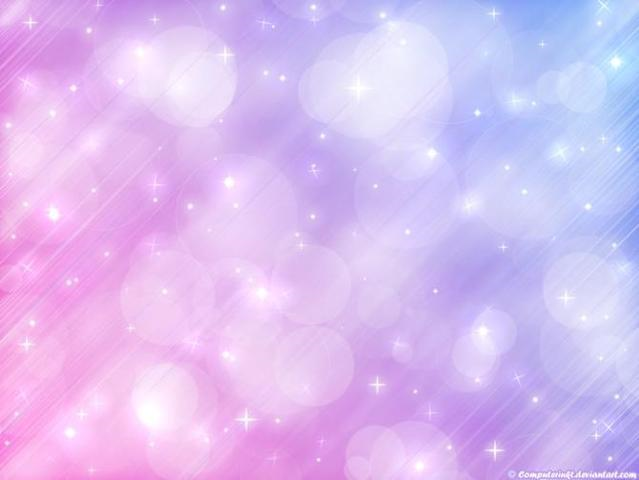 نابرابری شدید اقتصادی در امریکابیش از 42 درصد ثروت در اختیار 1 درصد ثروتمندمنبع:استاتیستا2016
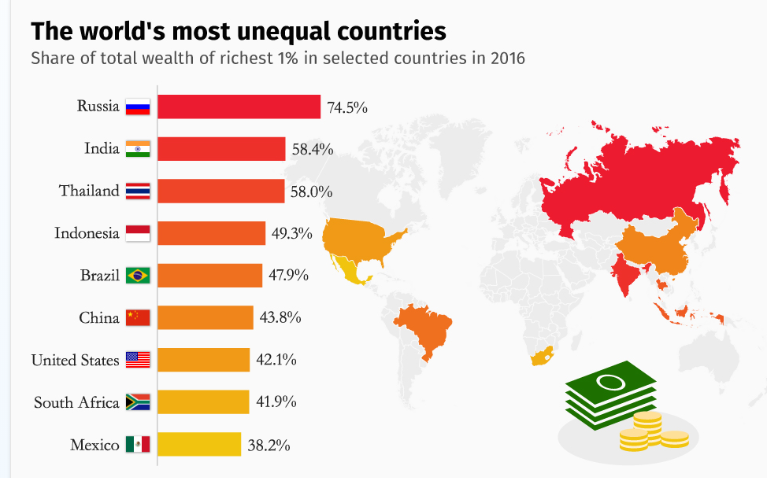 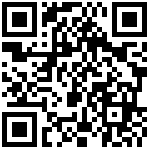 https://plink.ir/kHORF
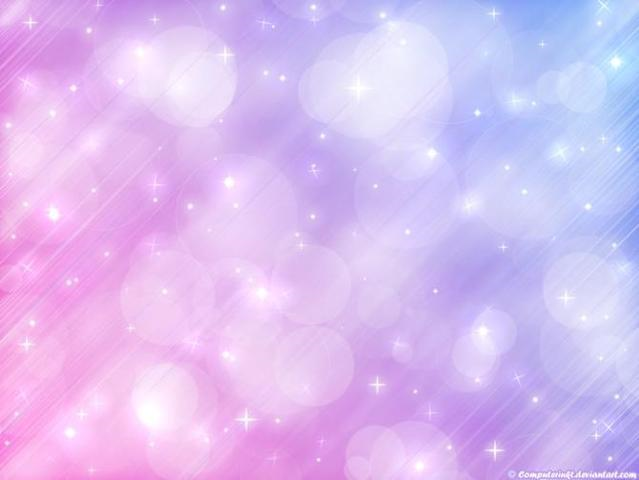 امریکا دارای بیشترین نابرابری اقتصادیدر بین کشورهای  oecd منبع: inequality.org سال2015
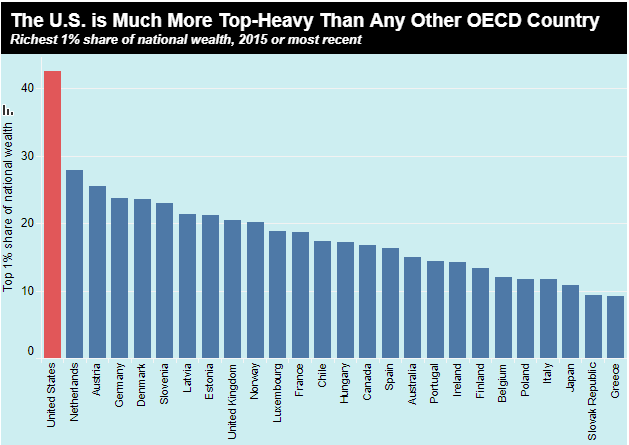 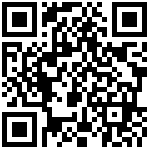 https://plink.ir/fSXEQ
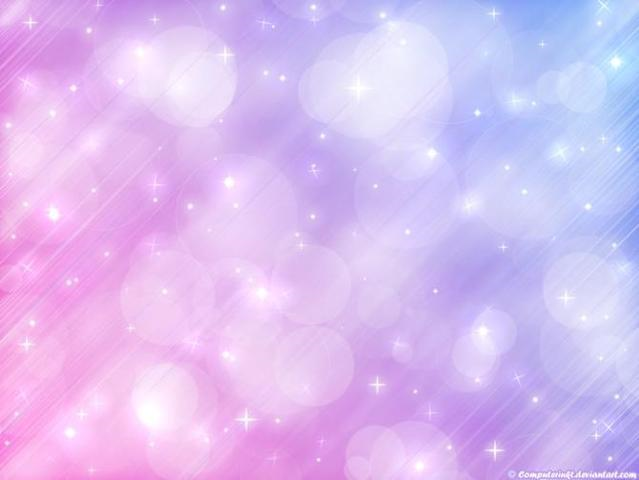 بررسی نابرابری اقتصادی جامعه امریکا در یک قرن اخیر
دفتر ملی تحقیقات اقتصادی در سال 2014 مقاله ای توسط دو نفر از محققان دفتر ، منتشر کرده و به بررسی وضعیت نابرابری اقتصادی در امریکا در طول یک قرن اخیر یعنی از سال 1913 تا 2014 پرداخته است. برخی از نتایج پژوهش دفتر ملی تحقیقات اقتصادی در ادامه خواهد آمد
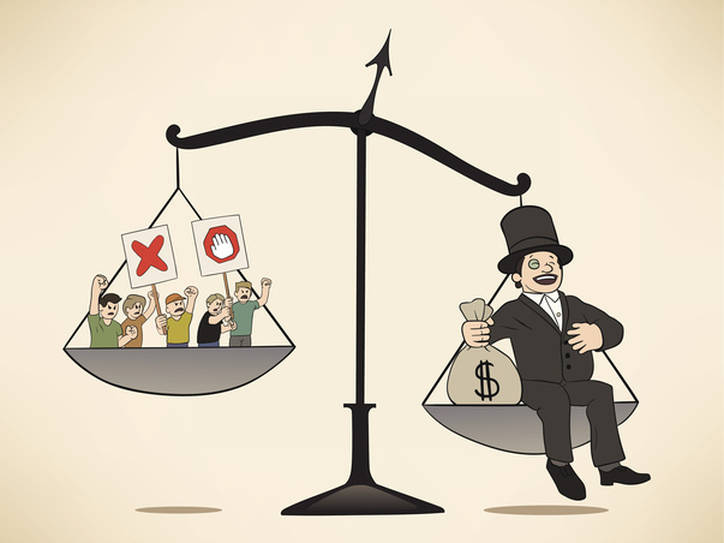 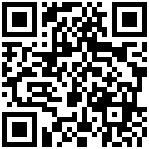 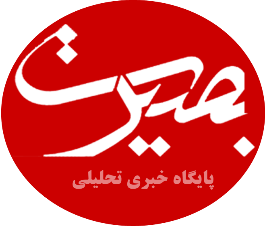 https://plink.ir/STeum
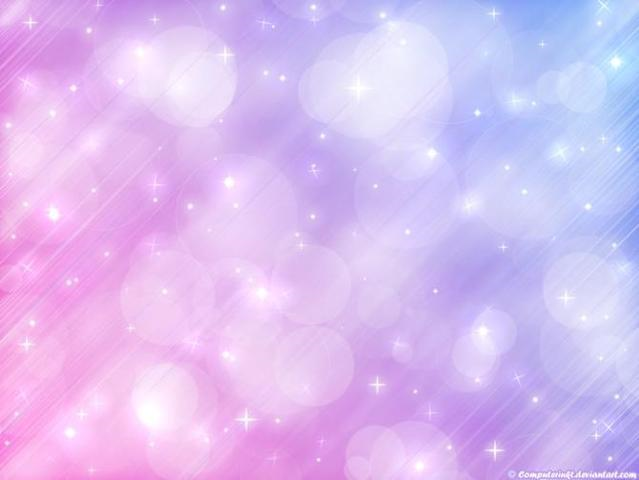 رشد شکاف طبقاتی امریکا در طول قرن اخیر درصد پس انداز از درآمد برای فقیر و غنی در یک قرن اخیر
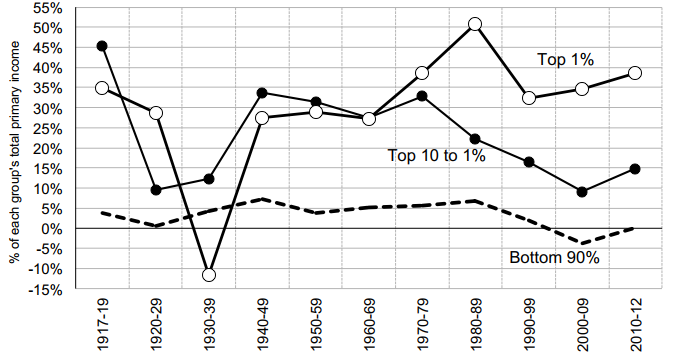 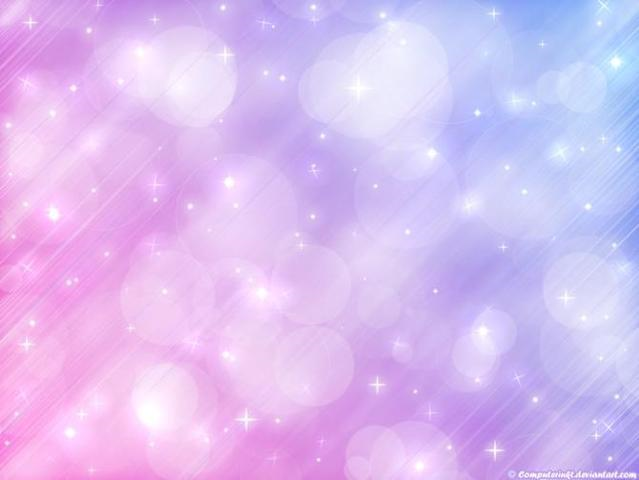 درصد پس انداز از درآمد برای 90 درصد کف جامعه امریکا در طول قرن اخیر
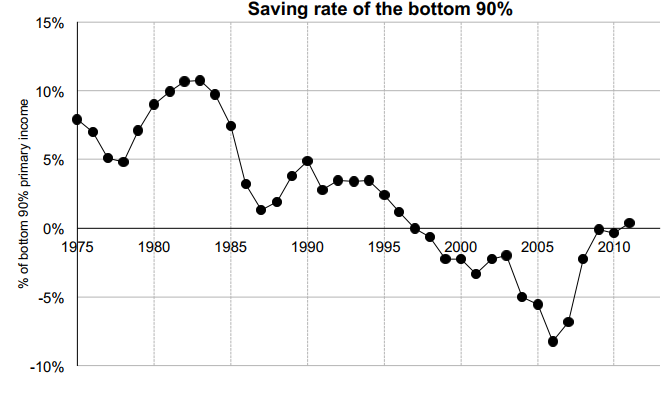 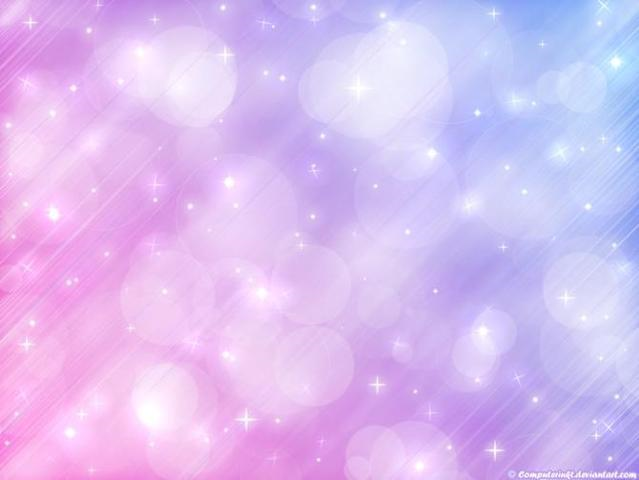 درصد ثروت 0/1 درصد ثروتمند امریکا از کل ثروت کشور در طول قرن اخیر
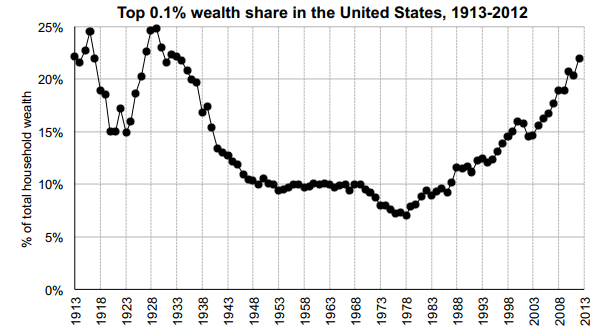 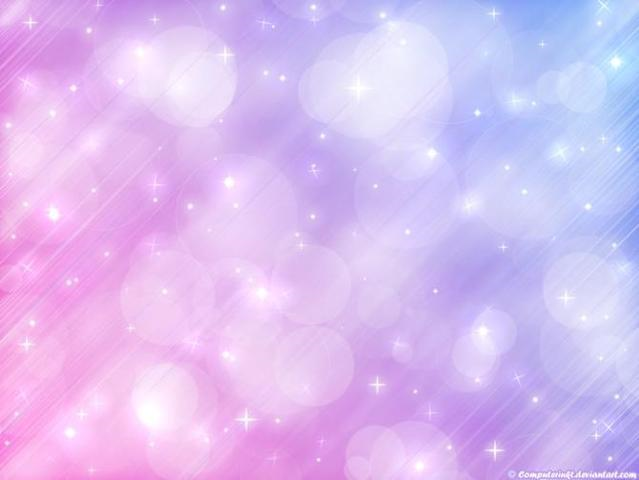 0/1 درصد از امریکایی های طبقه ی مرفه، ثروتی برابر با دارایی 90 درصد کل امریکایی های طبقات پایین تر اجتماع دارند.
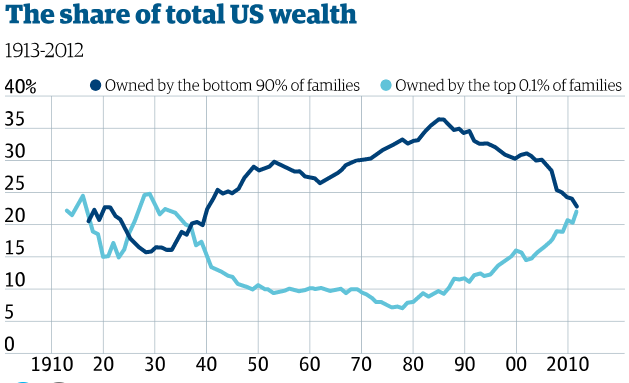 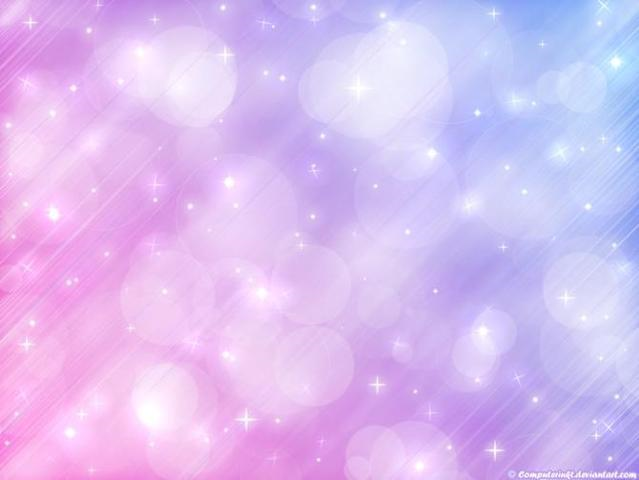 امریکا رتبه چهارم نرخ فقر در بین کشورهای  oecd منبع: data.oecd.org سال 2017
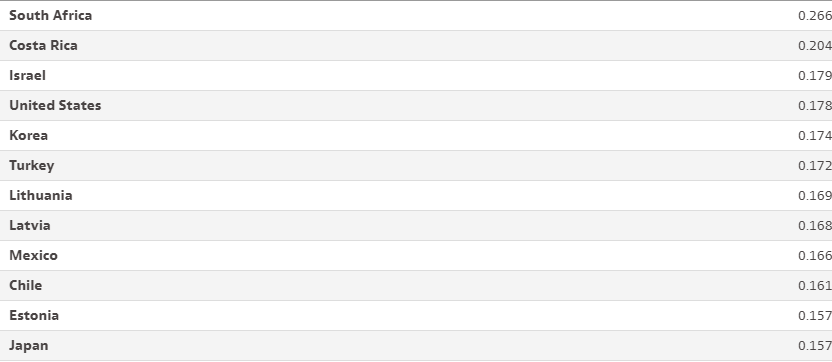 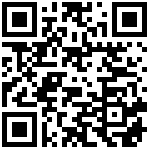 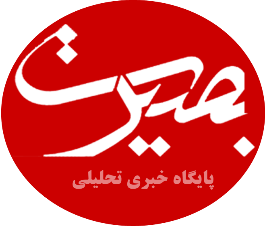 https://plink.ir/WV4id
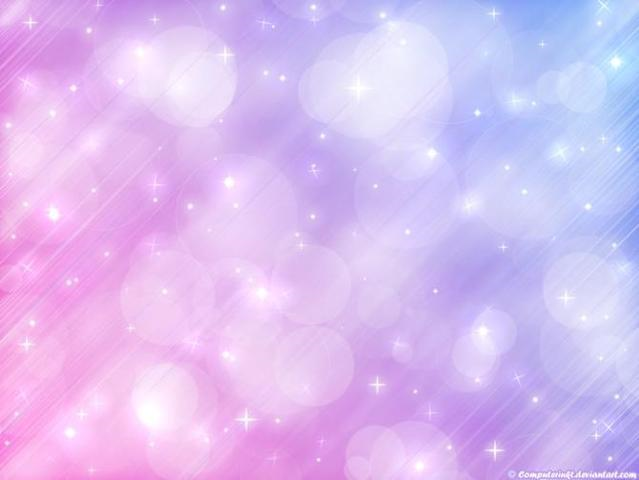 امریکا رتبه چهارم شکاف حاصل از فقر در بین کشورهای  oecd منبع: data.oecd.org سال 2017
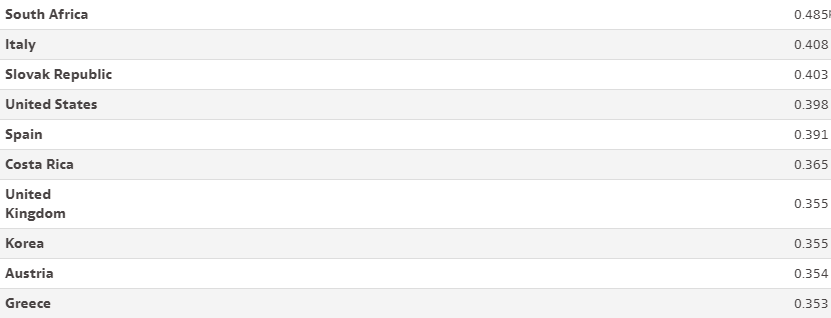 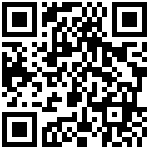 https://plink.ir/PuvVn
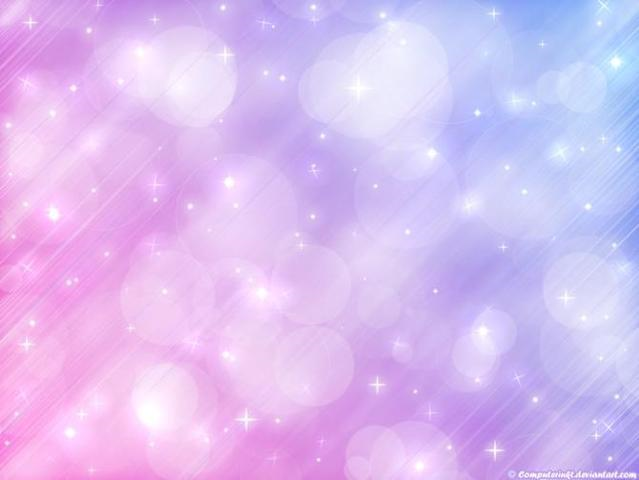 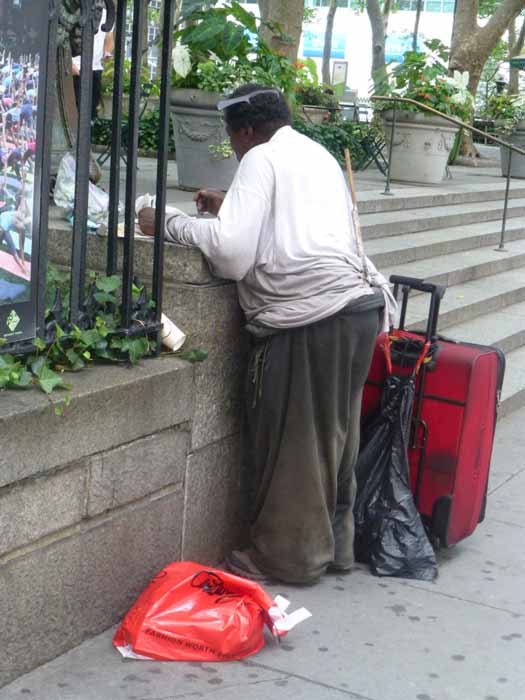 طبق گزارش اداره ی آمار امریکا در سال 2014  ، چهل و هفت میلیون فقیر در امریکا زندگی می کنند.
بر اساس مطالعاتی در زمینه ی مساله ی گرسنگی در امریکا، بیش از سی و هفت میلیون امریکایی با مسئله گرسنگی مواجه هستند و از طریق بانک های غذایی وابسته به دولت سیر می شوند.
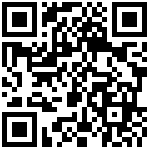 https://plink.ir/yICsp+
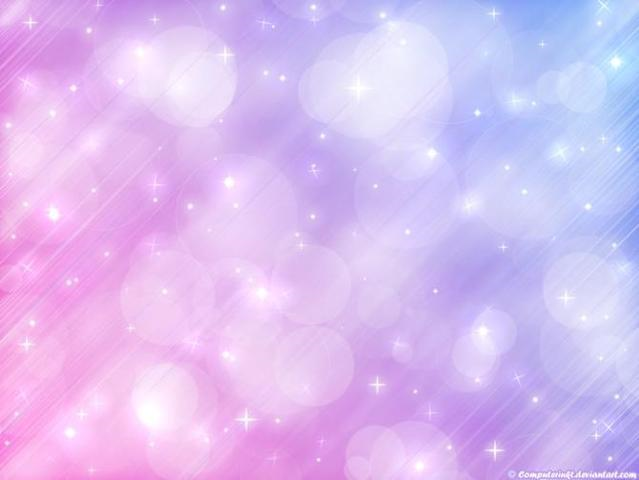 به طور متوسط 2.5 میلیون کودک در سال از بی خانمانی برخوردارند.
46 میلیون آمریکایی به بانک های مواد غذایی می روند و خطوط طولانی برای کاهش مواد غذایی در ساعت 6:30 آغاز می شود
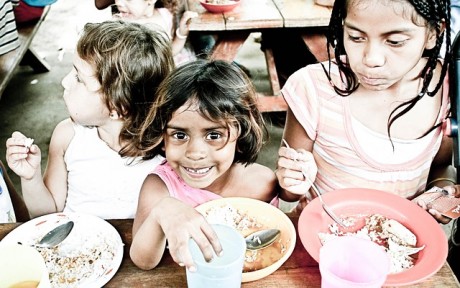 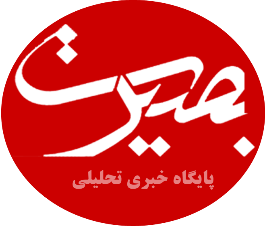 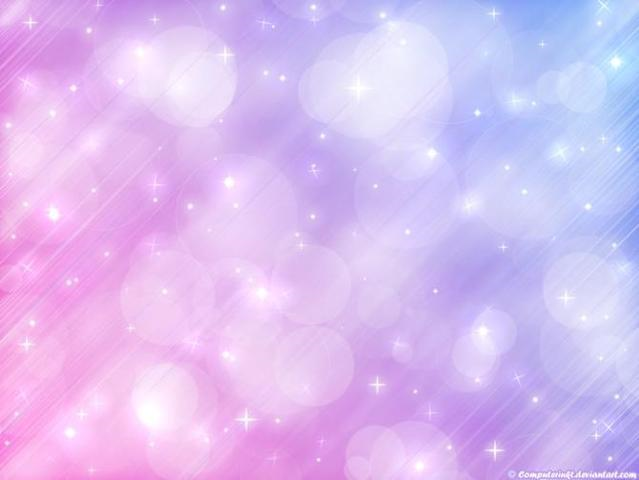 امریکا بدهکارترین کشور جهانبیش از 18 تریلیون دلار منبع:Global finance
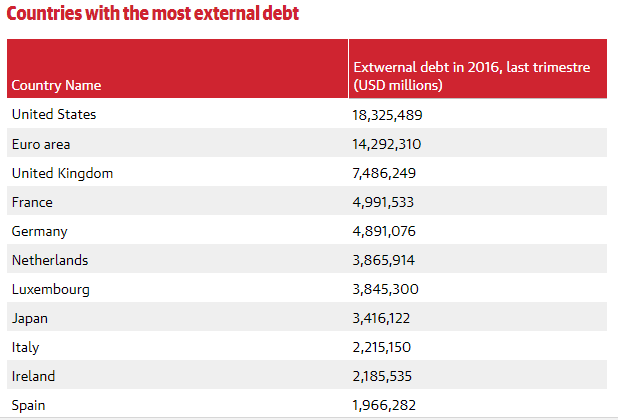 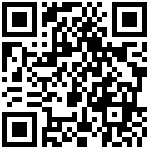 https://plink.ir/SllgO
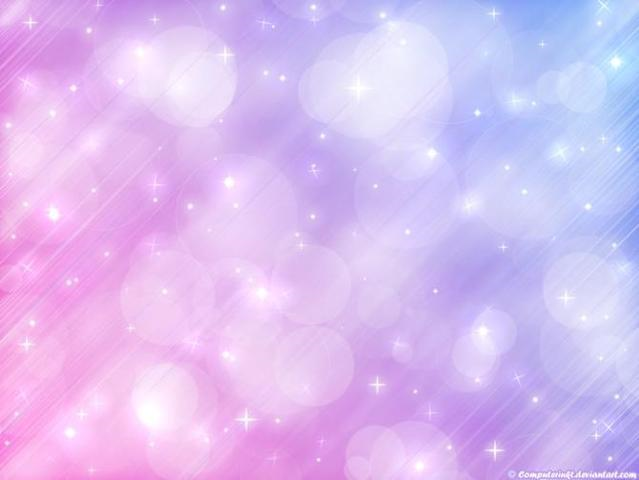 امریکا رتبه دوازدهم بدهی خارجی به نسبت تولیدناخالص داخلیگزارش World Population Review از صندوق بین المللی پول2018
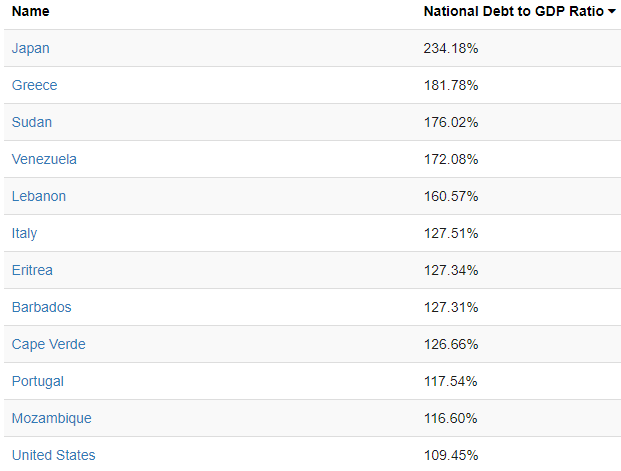 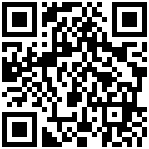 https://plink.ir/FgQPQ
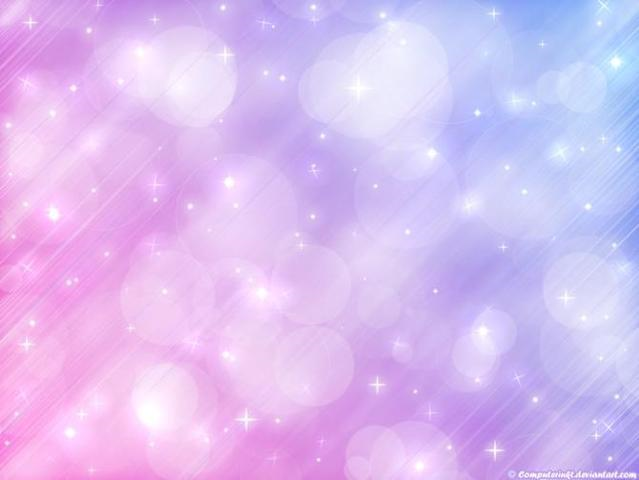 امریکا دارای بیشترین کسری بودجه در جهانبیش از 700 میلیارد دلار     منبع: countryeconomy 2018
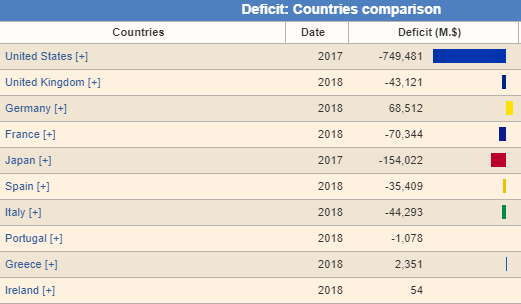 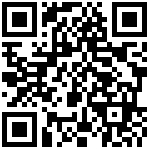 https://plink.ir/uGUky
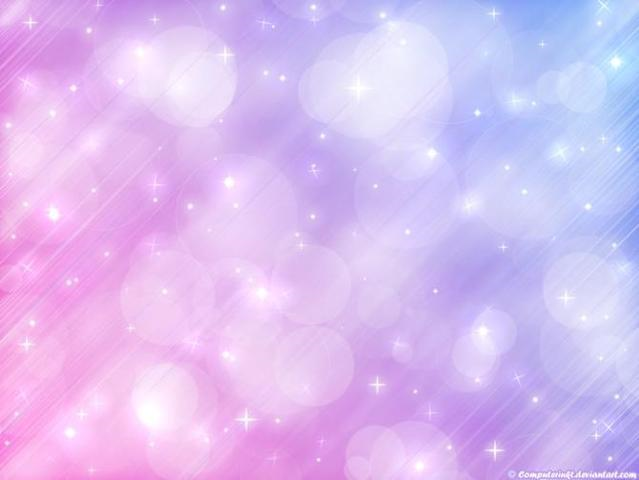 امریکا رتبه اول عدم امنیت شغلی(حمایت از کارکنان و شاغلین با قوانین و مقررات، حق تعدیل نیرو و... )منبع:سازمانoecd
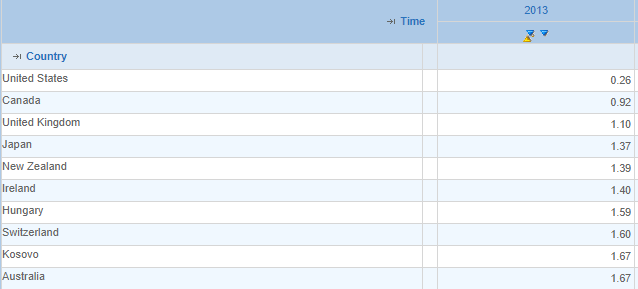 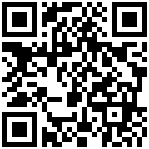 https://plink.ir/ULV4P
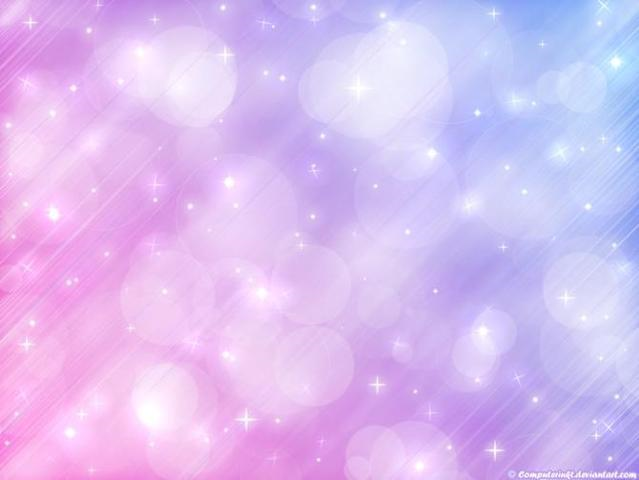 روایت افول موریانه وار امریکاحوزه سیاسیبراساس آمارهای بین المللی
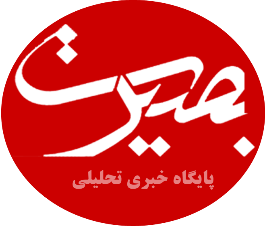 آمریکا منفی 20
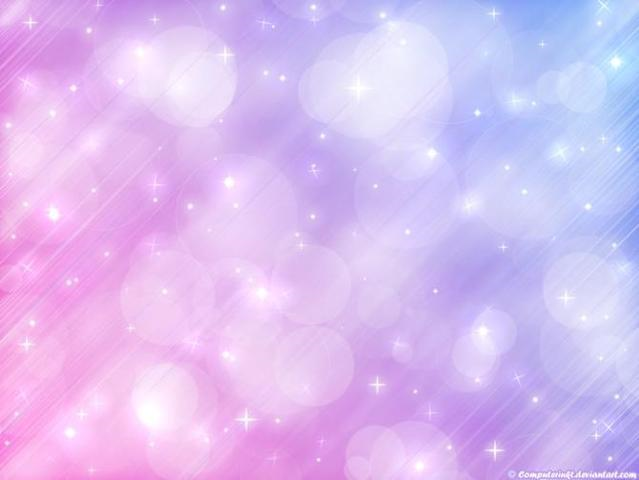 فهرست موضوعات حوزه سیاسی
فساد سیستماتیک
اعتماد به دولت
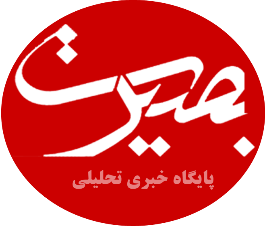 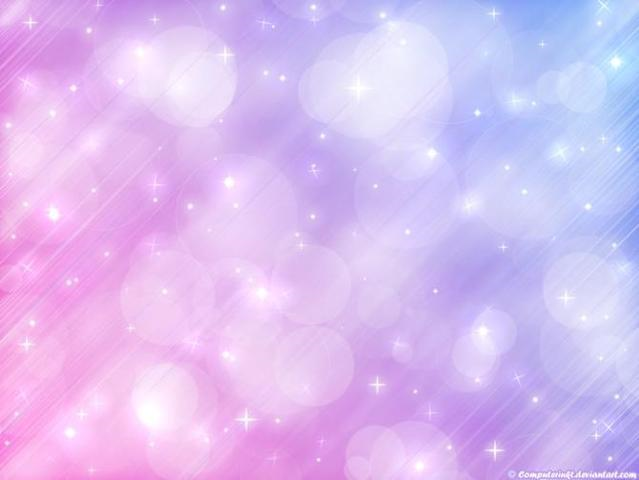 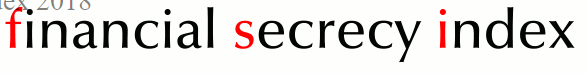 شاخص پنهان کاری مالی(FSI)
سایت جهانی پنهان کاری مالی گزارشی منتشر کرده است که کشورها را بر اساس شاخص پنهان کاری مالی رتبه بندی می کند. 
این شاخص، کشورها را طبق میزان کمک نظام قضایی آن‌ها به پول‌شویی و همچنین کمک به تمام افرادی که قصد دارند ثروتی را که غیرقانونی به دست آورده اند، حفظ کنند، رده بندی می‌کند. در این رده بندی، هرچه نمره پنهان‌کاری مالی هر کشور بالاتر باشد، این کشور در جایگاه بدتری قرار خواهد گرفت.
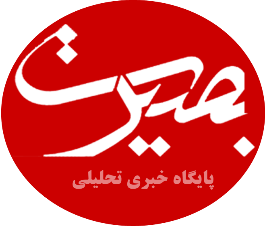 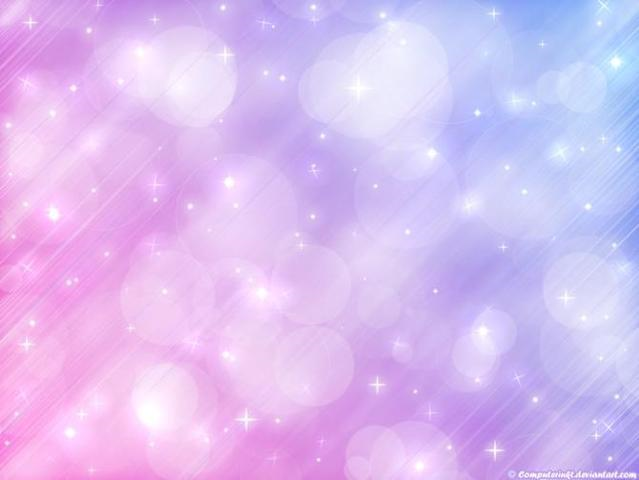 براساس گزارش شاخص پنهان کاری مالی 2018  امریکا و سوئیس دارای بالاترین فساد سیستماتیک بوده و فاسدترین کشورها در جهان هستند
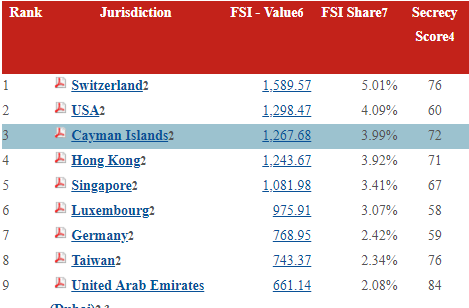 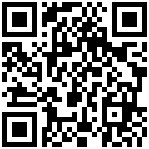 https://plink.ir/HxpSJ
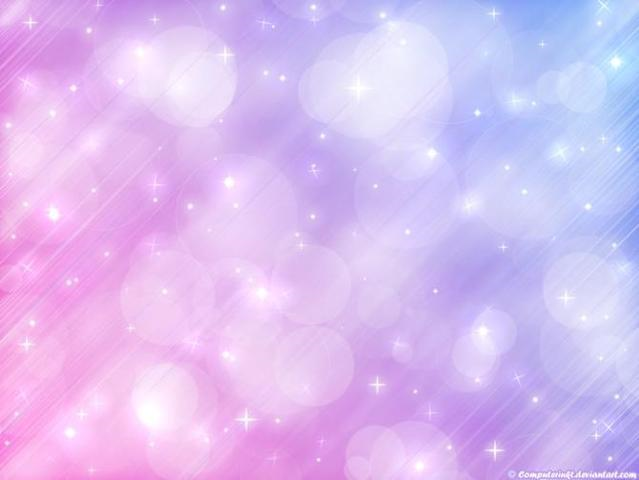 اعتمادِ مردمِ آمریکا به دولتِ آمریکا در پایین ترین حدِ خود در طولِ تاریخ قرار دارد
طبق نظرسنجی ملی توسط مرکز تحقیقاتی پیو، که در آوریل 2017 درمیان 1501 بزرگسال انجام شد، تنها 20 درصد از آمریکایی ها می گویند که به دولتِ‌ فدرال اعتماد دارند و معتقدند که دولت «تقریباً همیشه» (4%) یا «اغلبِ اوقات» (16%) کارِ درست را انجام می دهد
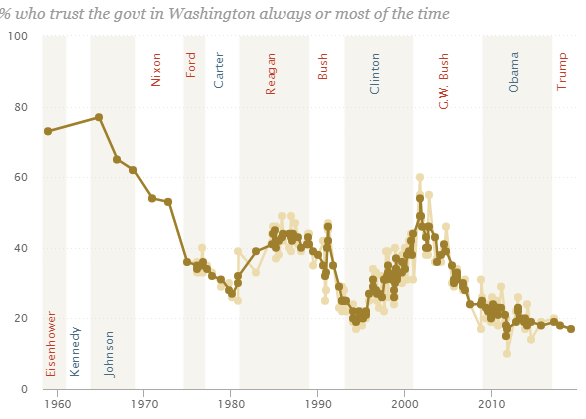 https://plink.ir/oWLp7
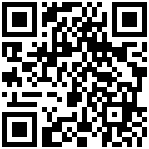